EEEFM Prof.ª Filomena Quitiba  
Piúma/ES, 1º semestre de 2019
DIAGRAMA VÊ: ESTUDANDO PARA O ENEM DE FORMA INVERTIDA
Aluno( s): XXXXXXXXX   HHHHHHHHHH
Série: 1° ano | Turma: N01 | Turno: Noturno. Valor: 5,0 pontos
Professores: Ana; Chirlei; Lucas e Maria Lúcia  -  lucas.perobas@gmail.com
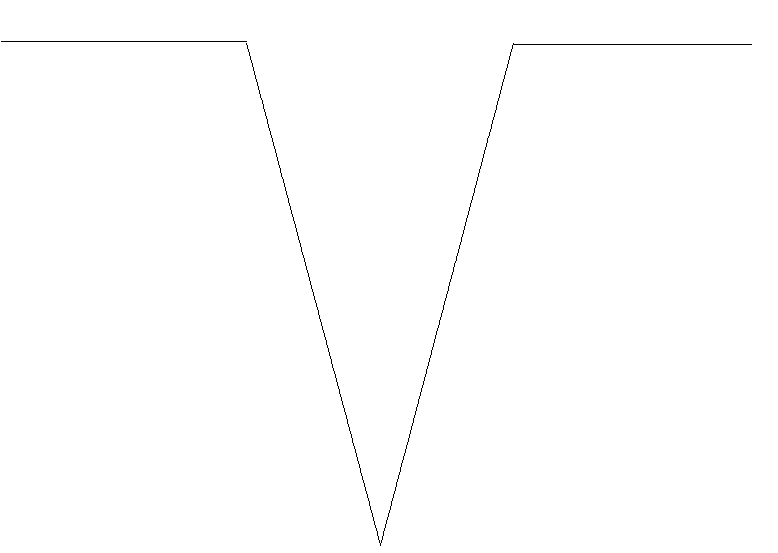 Domínio Conceitual
Domínio Metodológico
Questão básica 
Segundo as condições do processo apresentado para a obtenção de carbonato de chumbo (II) por meio da lixiviaçao por carbonato de sódio e considerando uma massa de pasta residual de uma bateria de 6 kg, qual quantidade aproximada, em quilogramas, de             é obtida?
Asserções de valor: O Diagrama Vê traz melhor entendimento da Física.
Teoria: XXXXXXXXXXX
Asserções de conhecimento:
A letra C está correta.
Princípios/necessidade didática:
XXXXXXXXXXXXXXX
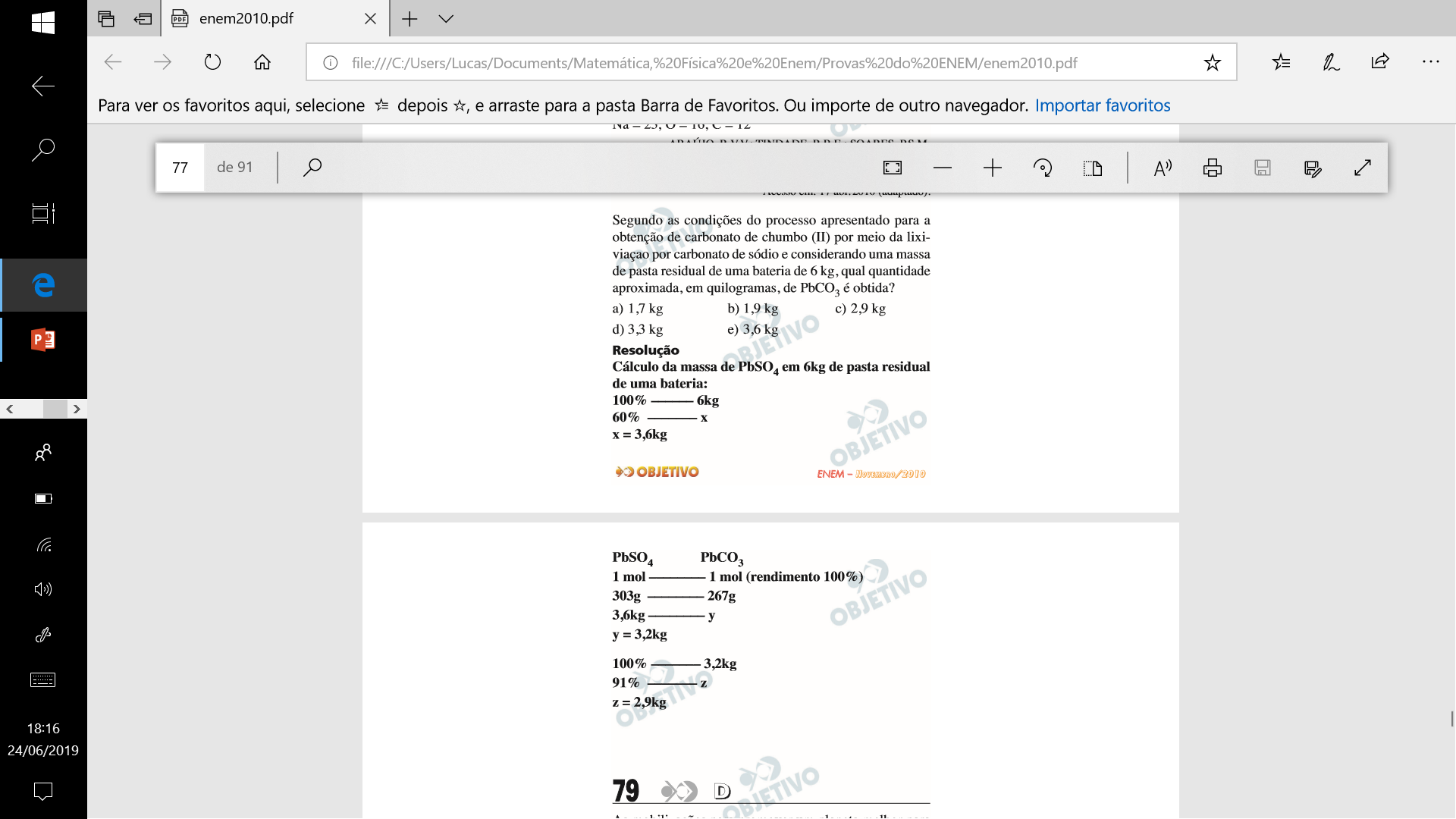 XXXXXXXXX
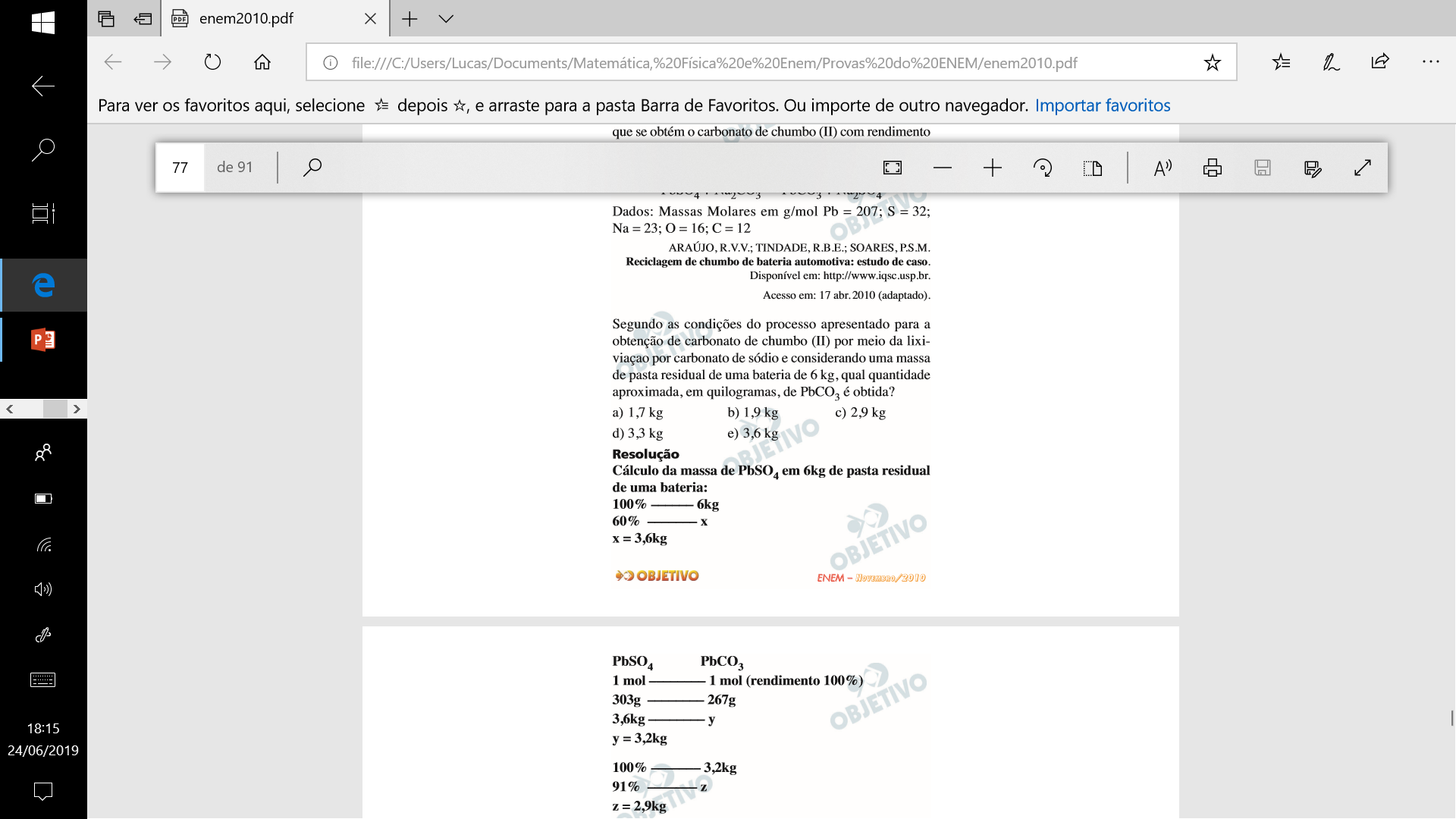 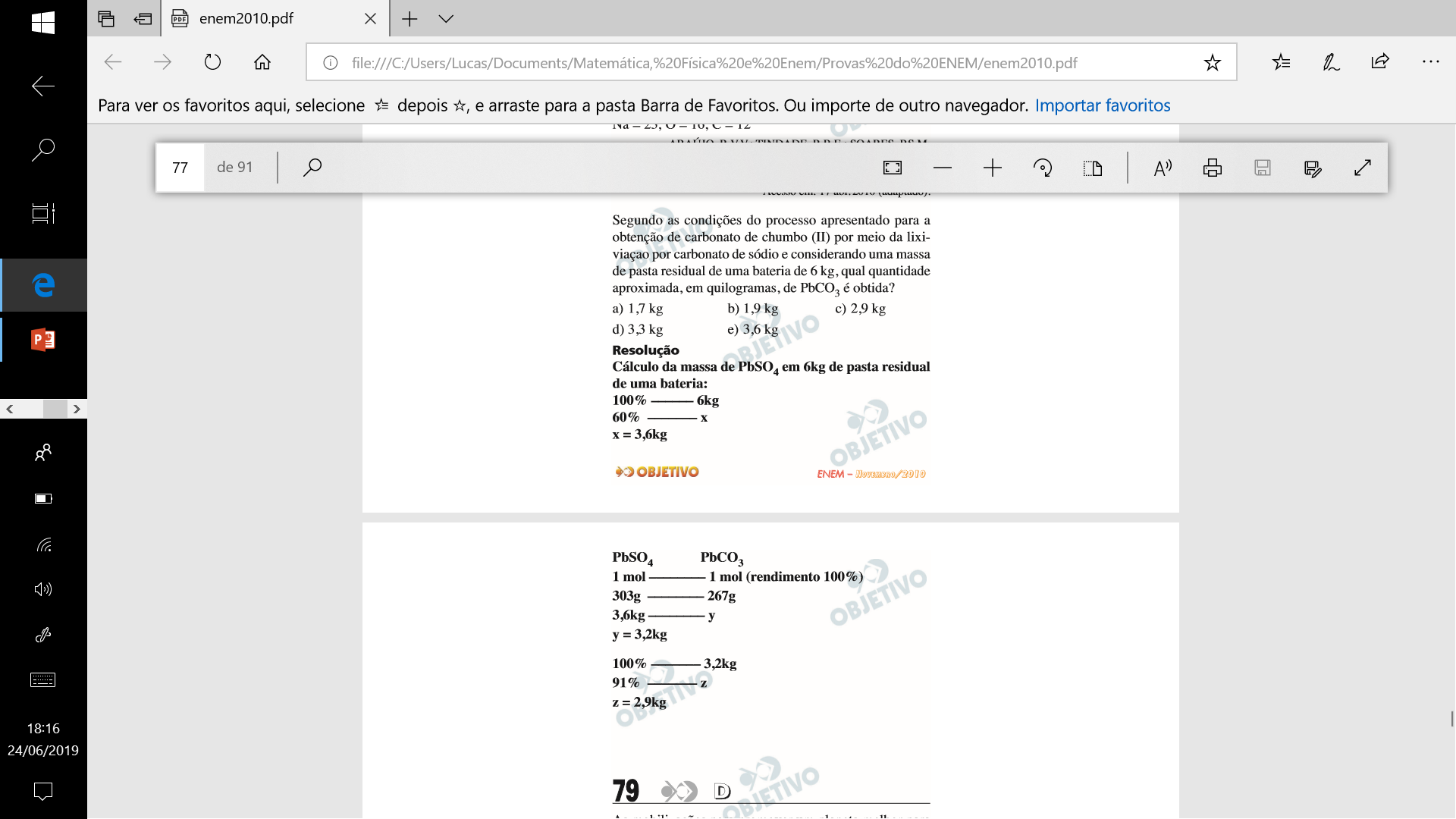 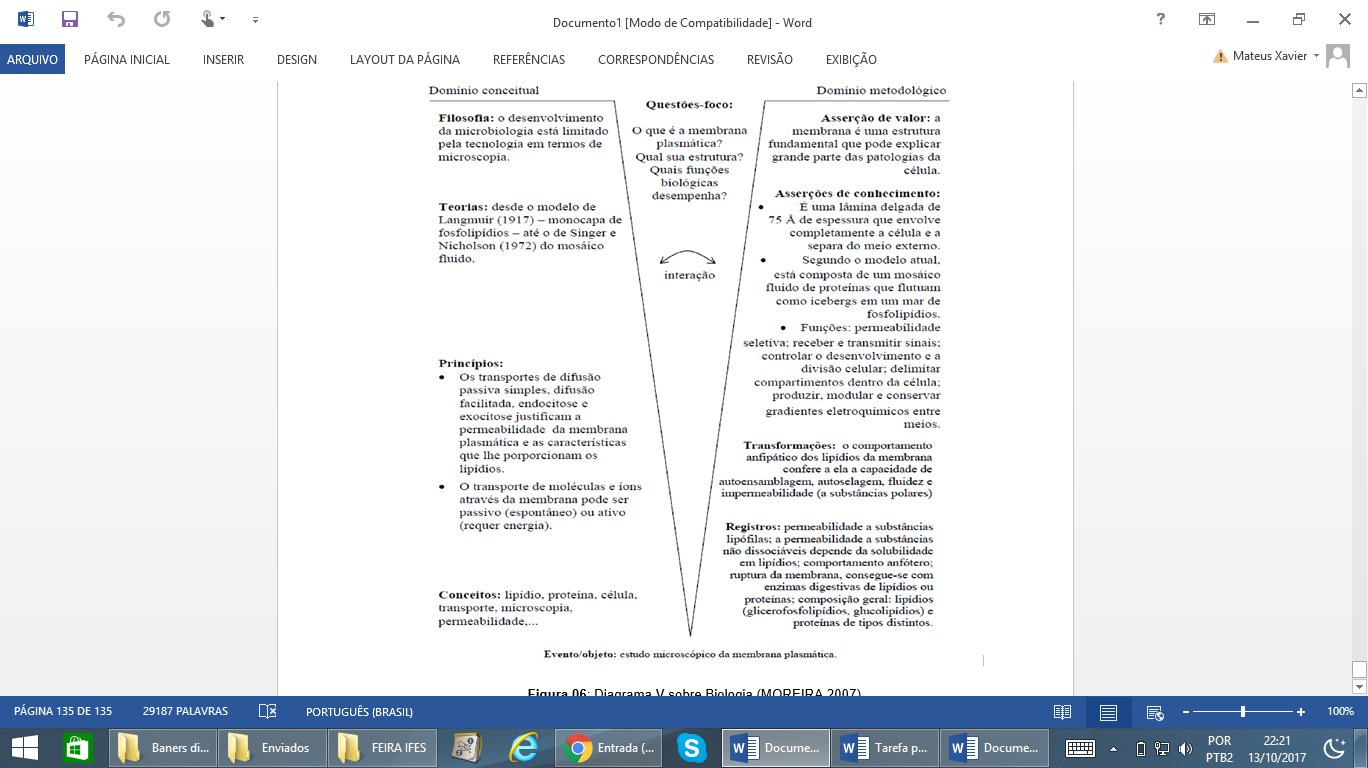 XXXXXXXXX
Conceitos: XXXXXXXXXXXXXX.
Sentença Descritora: 
XXXXXXXXXXXXXXXXXXXXXXX
Interpretações: 
a) Errada, XXXXXXXXXXXXXXXX
Competências socioemocionais: 
Aprender a conhecer: Raciocínio e Aprender a aprender.
Aprender a fazer: Protagonismo.
Aprender a ser: Construção e Execução do Projeto de Vida.
b) Errada, XXXXXXXXXXXXXXXXX
c) Correta
Competências socioemocionais na BNCC: 
a) Valorizar e utilizar os conhecimentos historicamente construídos sobre o mundo físico, social, cultural e digital para entender e explicar a realidade, continuar aprendendo e colaborar para a construção de uma sociedade justa, democrática e inclusiva. 
b) Utilizar tecnologias digitais de comunicação e informação de forma crítica, significativa, reflexiva e ética nas diversas práticas do cotidiano (incluindo as escolares) ao se comunicar, acessar e disseminar informações, produzir conhecimentos e resolver problemas.
d) Errada, XXXXXXXXXXXXXX
e) Errada, XXXXXXXXXXXXXX
Transformações:
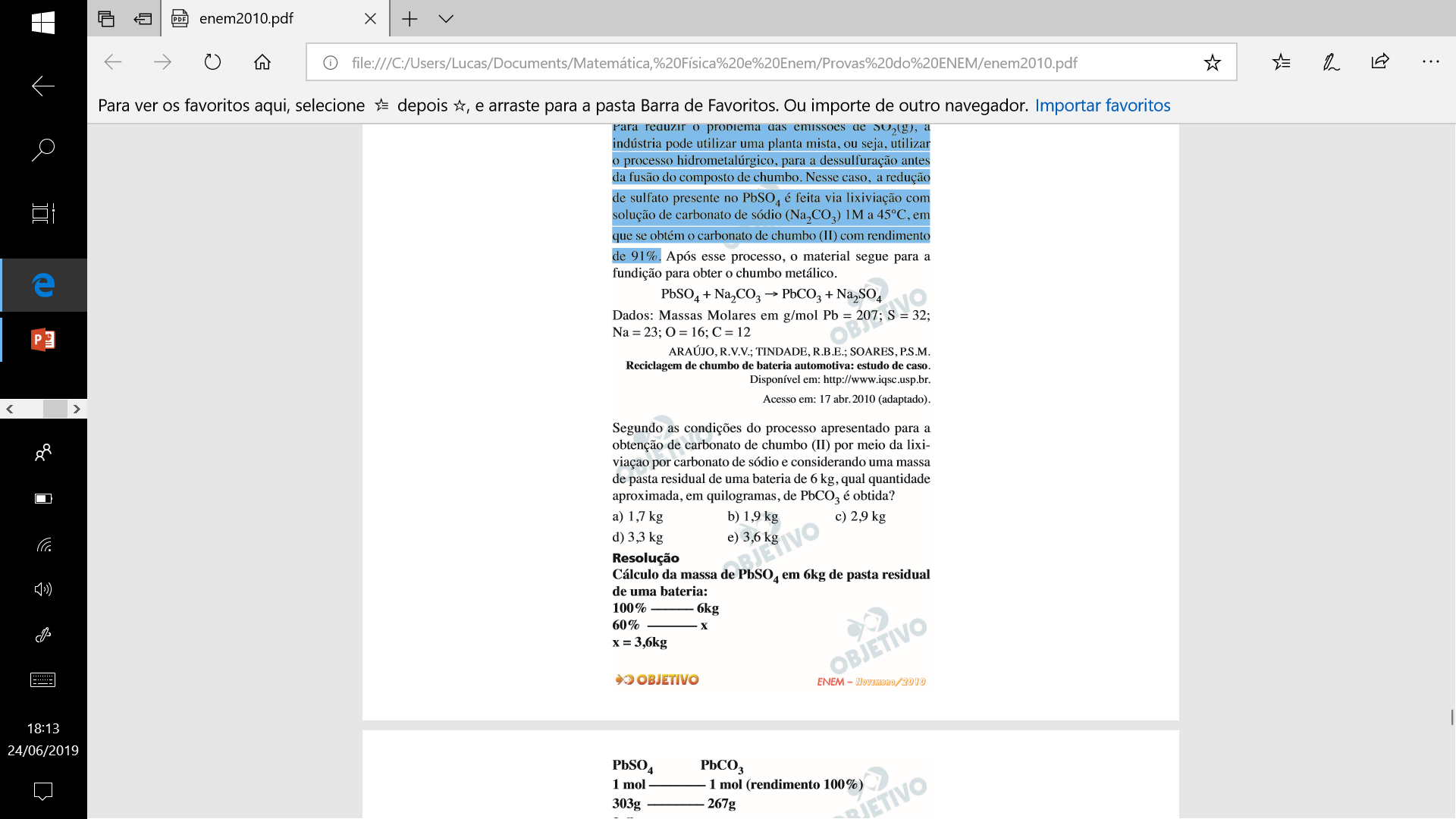 Competências Cognitivas:
Registros / Dados: Opções:
 qual quantidade aproximada, em quilogramas, 
de             é obtida? 
a) 1,7 kg
Competência de ÁREA X - XXXXXXXXXXXXXXXXXXXXXXX.

Habilidade XX - XXXXXXXXXXXXXXXXXXXXXXXX.
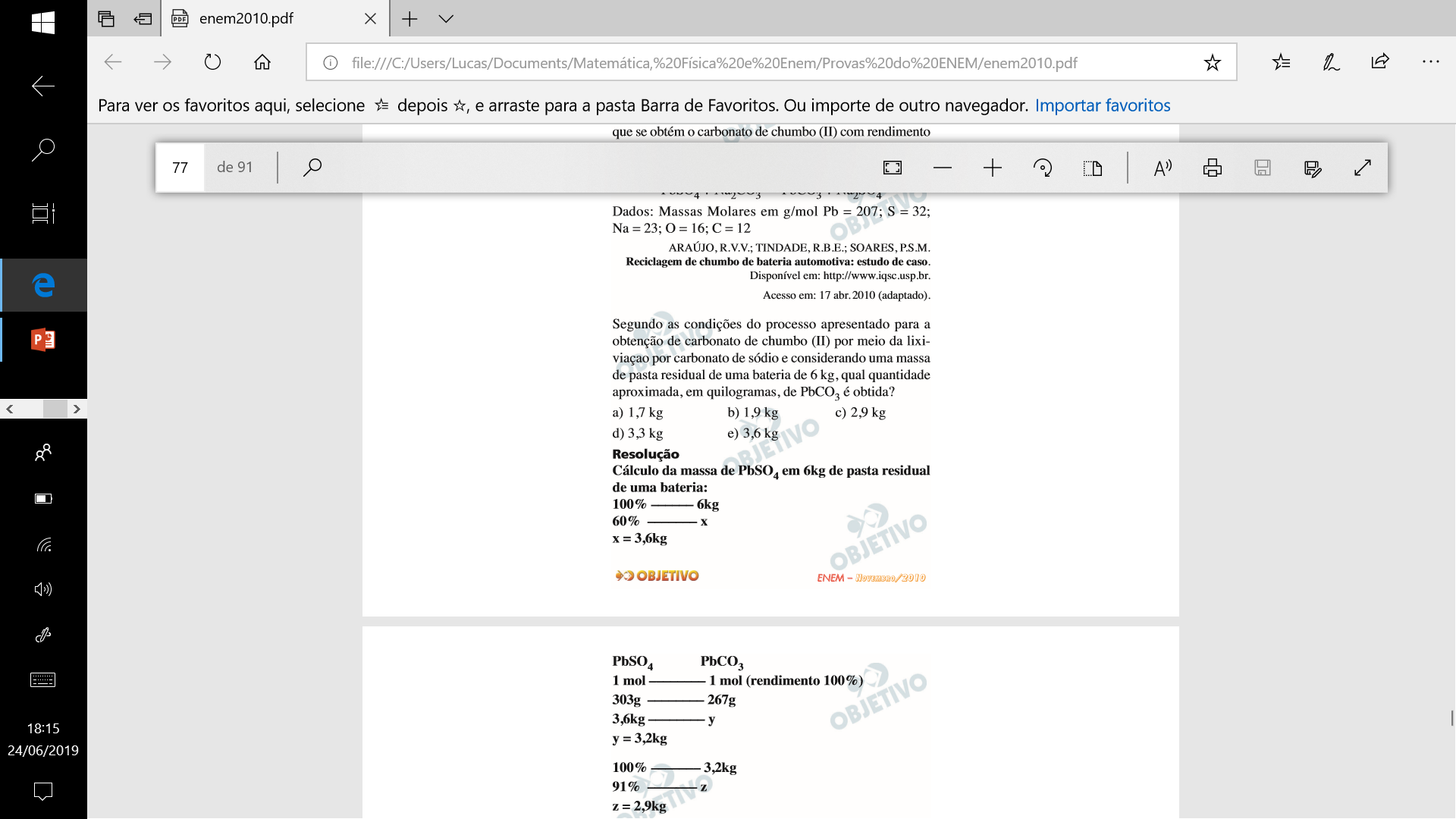 b) 1,9 kg
c) 2,9 kg.
d) 3,3 kg
e) 3,6 kg
Evento 
ENEM: 2010 | Questão: 75, caderno branco|
A composição média de uma bateria automotiva esgotada é de aproximadamente 32% Pb, 3% PbO, 17% PbO2 e 36% PbSO4. A média de massa da pasta residual de uma bateria usada é de 6kg, onde 19% é PbO2, 60% PbSO4 e 21% Pb. Entre todos os compostos de chumbo presentes na pasta, o que mais preocupa é o sulfato de chumbo (II), pois nos processos pirometalúrgicos, em que os com- postos de chumbo (placas das baterias) são fundidos, há a conversão de sulfato em dióxido de enxofre, gás muito poluente. Para reduzir o problema das emissões de SO2(g), a indústria pode utilizar uma planta mista, ou seja, utilizar o processo hidrometalúrgico, para a dessulfuração antes da fusão do composto de chumbo. Nesse caso,  a redução de sulfato presente no PbSO4 é feita via lixiviação com solução de carbonato de sódio (Na2CO3) 1M a 45°C, em que se obtém o carbonato de chumbo (II) com rendimento de 91%. Após esse processo, o material segue para a fundição para obter o chumbo metálico. Obs.: Os números estão em caixa baixa. EX:                =  PbCO3
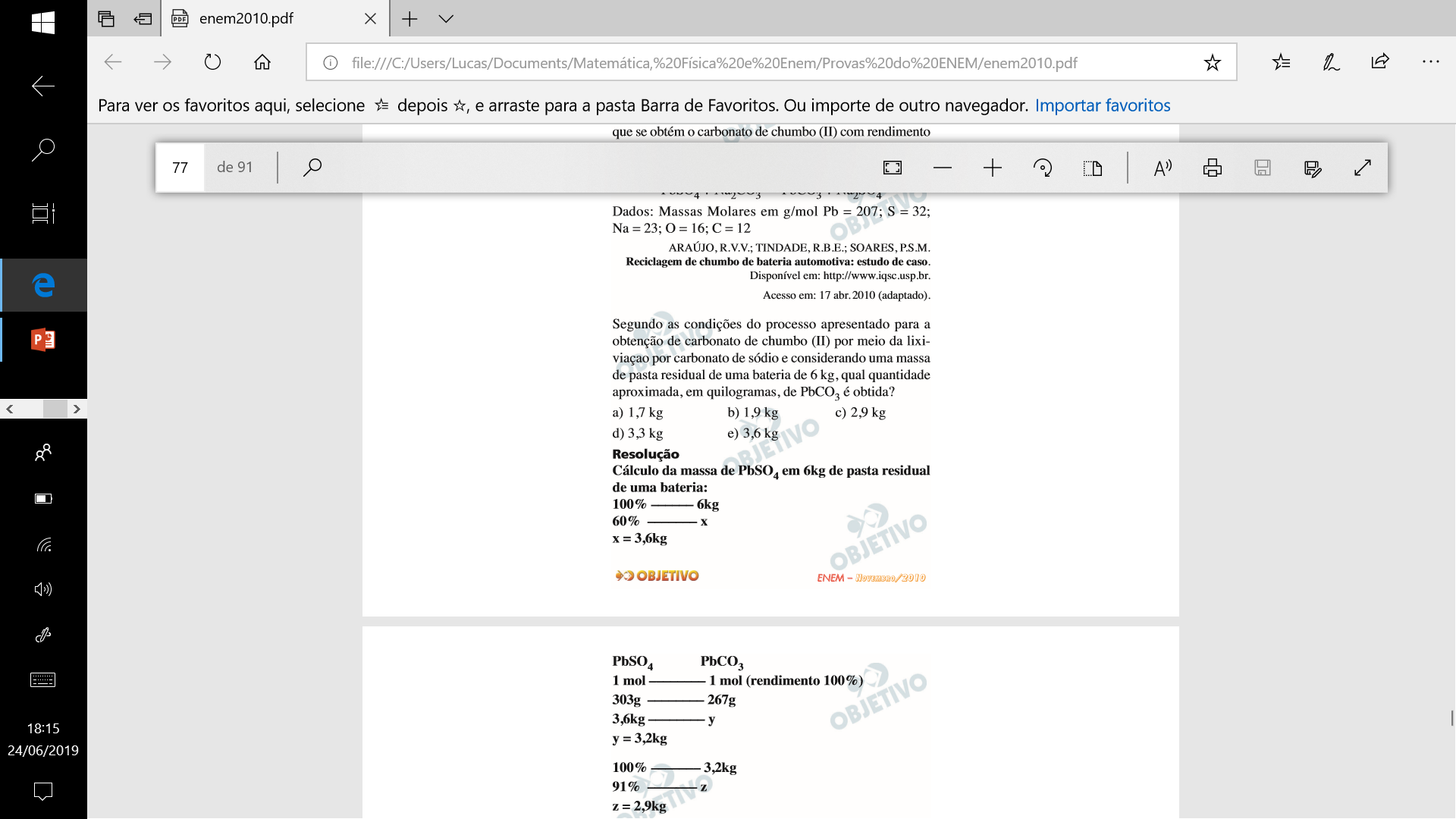 [Speaker Notes: Suporte: www.wikifisica.com; https://curriculointerativo.sedu.es.gov.br/  e https://sedudigital.wixsite.com/preenemdigital]